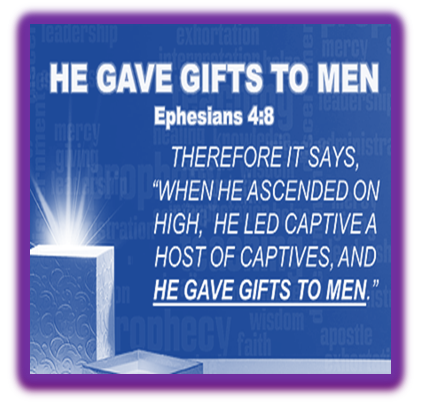 Christ’s Gifts to the Church (Eph. 4:11)
Divine Revelation- Apostles & Prophets- When you read, you can understand it
(John 14:26; 15:26-27; 16:13; Ephesians 2:20; 3:1-6; 4:11)

A gospel preacher/Evangelist- Preach the word (reprove, rebuke, exhort) 
(Mark 16:15-16; Romans 10:5-17; 2 Timothy 4:2-5)

Overseers to feed, protect, & rule over the local flock- Pastors/Elders
(Acts 14:23; 1 Peter 5:1-4; Acts 20:28; Hebrews 13:7, 17)

Faithful Teacher of the Scriptures
(Luke 6:40; Acts 13:1; 2 Timothy 2:2, 24-26; Hebrews 5:12-14; James 3:1ff)
Christ’s Gifts to the Church (Eph. 4:12-16)
These Gifts will Completely Furnish the Saints to Maturity (not secular reasons)
(Ephesians 4:12; 2 Timothy 3:16-17; Acts 2:42, 47; 8:4; Romans 12:1-7)

These Gifts will Build Up the Body of Christ (not your physical body- gym)
(Ephesians 2:21; 4:12, 16, 29; Acts 20:32)

These Gifts will Help Unify the Brethren in Truth & not be Deceived by Error
(Ephesians 4:1-6, 13-15a; 6:11; Acts 20:29-31; 2 Peter 2:18-19; 3:16-17)

These Gifts will Help you Grow to become like Christ (not socially- restaurant)
(Ephesians 2:21; 4:15b-16; Col. 1:6, 10; 2:19; 1 Peter 2:1-3; 2 Peter 3:18)